1
Online Submission and    Monitoring of Environmental, Forest and Wild Life Clearances  http://efclearance.nic.in 
 -
A single window clearance    system
A G2C and G2G portal of Ministry of Environment,
Forest and Climate Change, Government of India
OSMEFWC-An Overview
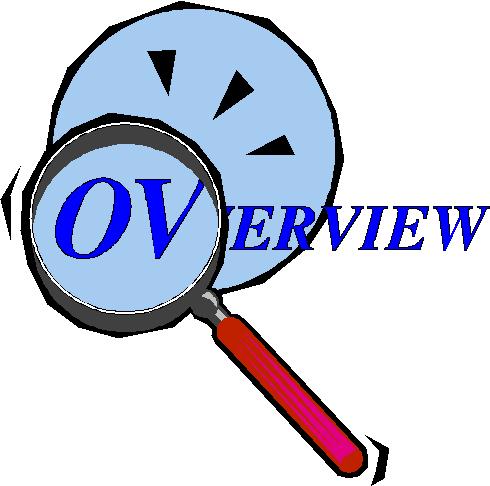 A workflow based G2G and G2G portal developed for receiving and tracking proporsals online submitted by user Agencies for seeking Environmental,Forests and wild life clearances.


A centralized database of proposals submitted to the Ministry from 1980 onwards. 

To be used by User Agencies, DFOs/DCFs, DCs,  CF/CCFs, Chief Wildlife Warden, State Forests departments, State Governments, Regional Offices and head quarter of Ministry of Environment & Forests, New Delhi. It will be used by Member Secretaries of SEIAA, SEAC and IA division of MoEFCC also.
2
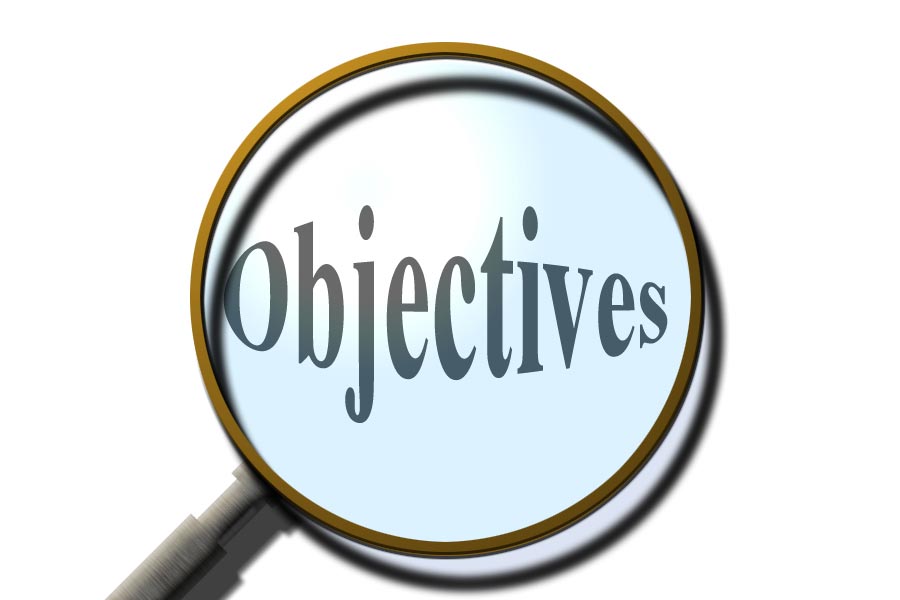 .
Enhance efficiency, transparency and accountability in the forest clearance process.
Reduction in turnaround time for activity.
Enhance responsiveness through workflows automation and availability of real time information.
Enhance ease and convenience of citizens and businesses in accessing information and services. 
Achieve standardization in processes across regional and state level.
3
Core Features
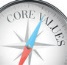 All submission of projects in single window interface.
A unique-id for each proposal for future reference.
On-the-fly generation of all required reports.
Automatic mailer notification to take instant action.
Delays in the clearance process can be ascertained.
Facilitate Management in effective monitoring.
Accessible from any PC having internet facility.
Different privileges/roles for users as per their responsibility.
Eight types of privilege (roles) for user as per their responsibility. (for Forests  Clearances).
4
5
Roles (Stage-I Forest Clearances)
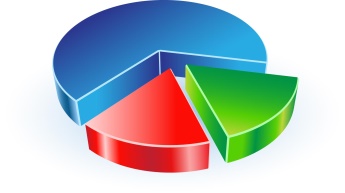 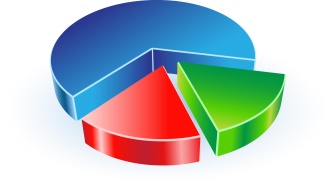 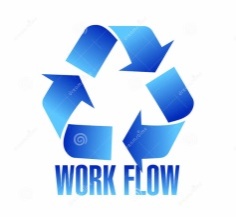 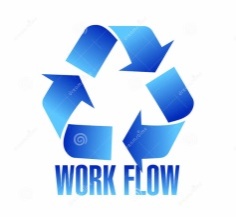 Flow of the System (FC )cont..
User Agency
Register with the OSMEFWC portal for the credentials. 
After registration, User-id and password will be communicated automatically to the registered email-d of UA. 
Submit application (Form-A/Form-B/Form-C)
Upload relevant documents (polygon of land to be diverted, polygon of proposed CA land etc.) on portal and save it. 
After receiving communication regarding shortcomings (if any) in the proposal, Upload all these details on portal. 
After receiving further communication, User Agency will upload Acknowledgement slip (as a single pdf file) received from the offices of DFOs, DCs and Nodal Officer. 
If proposal is complete, then UA will receive email regarding Acceptance of the proposal from the Nodal Officer.
6
Flow of the System (FC )cont..
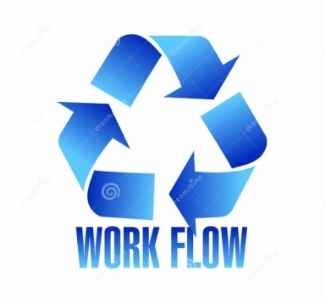 Nodal Officer
Complete proposal including all relevant documents sent  by UA will be available for viewing. 
Examine the proposal submitted by UA. 
If proposal is incomplete, then Nodal Officer may send communication of shortcomings to UA. The reply along with the additional documents (if any) will be sent by UA to Nodal Officer.
If proposal is complete, then Nodal Officer will send a communication of acceptance of proposal to UA along with a request to upload an acknowledgement slip of the submission of a copy (signed) of original proposal to divisions, Districts and Nodal Officer. 
After receiving Acknowledgement slip, Nodal Officer will upload final Acceptance on portal and proposal will be forwarded to concerned DFOs and DCs for further processing .
7
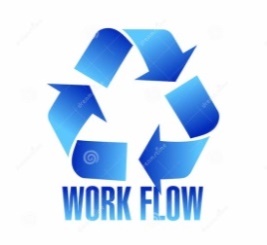 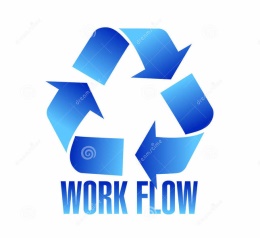 Flow of the System (FC )cont..
DFO/DCFs
Complete proposal  (Form-A, Part-I) including all relevant documents will be available for viewing. 
Can seek Additional/Essential details (if required) from UA .
Process the proposal (Form-A, Part-II) and upload Site Inspection report and Recommendation on portal.
When Recommendation is uploaded, proposal will be moved to CF/CCF for further processing.
DCs
Complete proposal (Form-A, Part-I) including all relevant documents will be available for viewing.
Upload the details related with settlement of rights under FRA and  NOC of Gram Sabhas, if any.
8
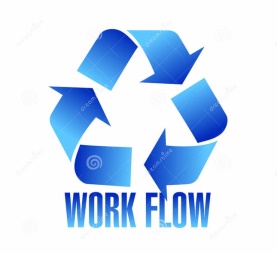 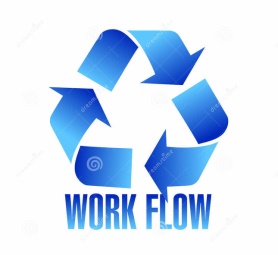 Flow of the System (FC) cont..
CF/CCF
Complete proposal  (Form-A, Part-I and Part II) including all relevant documents, report from DC and recommendation of DFO will be available for viewing. 
Can seek Additional/Essential details (if required) from DFO.
Upload Site Inspection Report (if any) and Recommendation.
When Recommendation is uploaded, proposal will be moved to Nodal Officer for further processing.
9
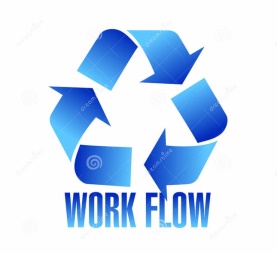 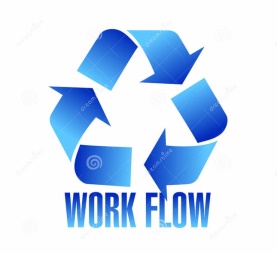 Flow of the System (FC) cont..
Nodal Officer
Complete proposal  (Form-A, Part-I to Part-III) including all relevant documents, report from DC and recommendation of DFOs and CF/CCFs will be available for viewing. 
Can seek additional/essential details from CF/CCF  (if required).
Upload Site Inspection Report (if any) and Recommendation.
When Recommendation is uploaded, proposal will be moved to State Secretary for further processing.
10
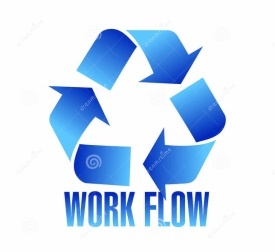 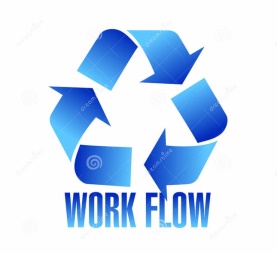 Flow of the System (FC )cont..
State Secretary
Complete proposal  (Form-A, Part-I to Part-IV) including all relevant documents, report from DC and recommendation of DFO, Circle and Nodal Officer will be available for viewing. 
Can seek additional/essential details (if required) from Nodal Officer.
Upload Recommendation.
When Recommendation is uploaded, proposal will be moved to either Regional Office or Head Office, MoEF, Delhi as per the flow defined in the system for further processing.
11
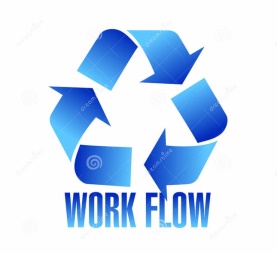 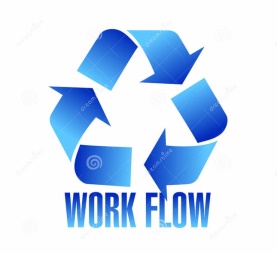 Flow of the System (FC )cont..)
Regional Office
Complete proposal including recommendations and site inspection reports sent by DFO, CF/CCF and Nodal Officer and recommendation of State Secretary/State Government will be available for viewing. 
Can seek Additional/Essential details (if required) from State Secretary/SG.
SAG/REC  recommendations along with Agenda and Minutes of the meeting are uploaded on portal and proposal is forwarded to RO HQ, MoEF, New Delhi for the approval of Competent Authority.
Upload site inspection reports in cases wherein forest area to be diverted is more than 100 ha.
12
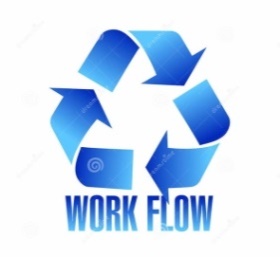 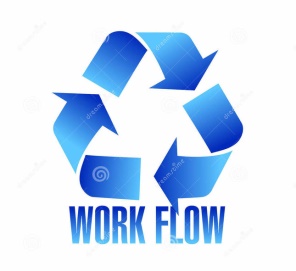 Flow of the System (FC )cont..
RO HQ, MoEFCC, N Delhi
Complete proposal including recommendations and site inspection reports sent by DFO, CF/CCF and Nodal Officer and recommendation of State Secretary/SG and Regional Office will be available for viewing. 
Can seek Additional/Essential details (if required)  from Regional Office.
Upload Approval of Competent Authority on portal.
13
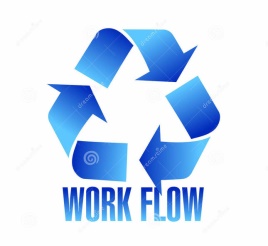 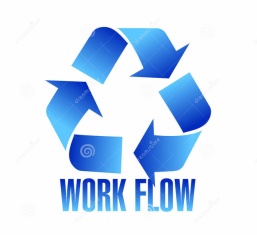 Flow of the System (FC )cont..
HO, MoEFCC, Delhi
Complete proposal including recommendations and site inspection reports sent by DFO, CF/CCF and Nodal Officer and recommendation of State Secretary/SG and Regional Office will be available for viewing. 
Can seek Additional/Essential details (if required) from State Secretary.
FAC recommendations (along with decision of Competent Authority) and agenda and minutes of the meeting are uploaded on portal and the decision is communicated  to all stakeholders.
14
Process (Stage-II Clearance)cont..
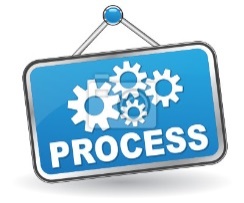 Uploading of funds demand raised by forest department (Action: UA)
Verification of demand letter uploaded by UA (Action: Nodal Officer)
Challan Generation through portal (Action: UA)
Payment to be made by UA (through any mode) in bank (Action: UA)
Reconciliation of payment of UA (Action: NIC, UBI and Corporation Bank)
Upload status of land to be transferred to forest department , if any (Action: UA)
Upload compliance to the conditions stipulated in Stage-I Clearance (Action: UA)
15
Process (Stage-II Clearance)
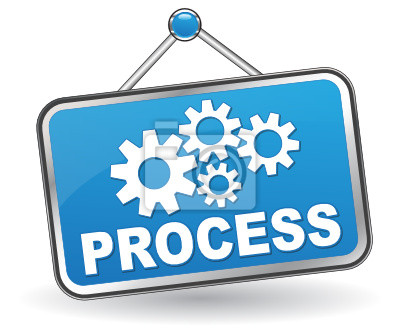 Verification of Compliance of conditions (Action: Nodal Officer, DCF/CF, State Govt, RO/HO)
Stage-II Clearance accorded (Action: SG, RO or HO)
16
17
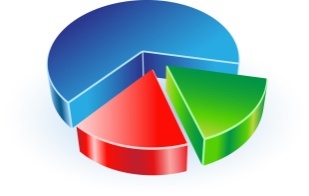 Roles (Stage-II Forest Clearances)
Flow of the System (Stage-II FC)cont..
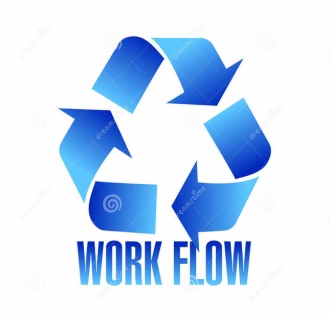 User Agency
Upload demand letter received from forest department.  
After receiving communication regarding shortcomings (if any) in the uploading of demand, resubmit the demand details on portal again. 
After receiving further communication, User Agency will generate challan. 
After generating challan, UA will make payment in the bank.
Upload status of forest land to be transferred to Forest department.
Upload compliance to the conditions stipulated in Stage-I Clearance.
18
Flow of the System (Stage-II FC)cont..
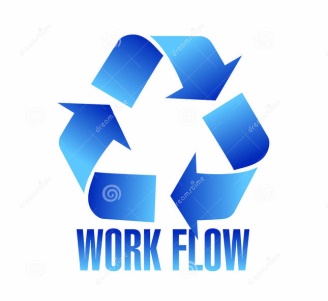 Nodal Officer
Verify fund demand letter uploaded by User Agency.  
Forward Compliance (to the conditions stipulated in Stage-I Clearance) report submitted by UA to DFO/CFs manually and update status on portal.
Receive Compliance report from DFO/CFs and update status on portal.
Forward Compliance report to State Government.
19
Flow of the System (Stage-II FC) cont..
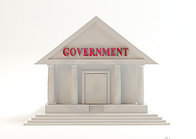 State Government
Process Compliance Report submitted by Nodal Officer.
If stage-I clearance is issued by State Government, then issue stage-II clearance otherwise forward Compliance report to Regional Office/HO, New Delhi.
20
Flow of the System (Stage-II FC)cont..
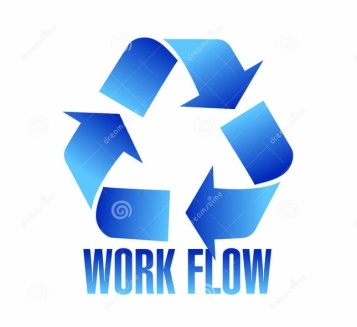 Regional Office
Process Compliance Report submitted by State Government.
If stage-I clearance is issued by Regional Office, then issue stage-II clearance otherwise forward Compliance report to  HO, New Delhi.
21
Flow of the System (Stage-II FC)
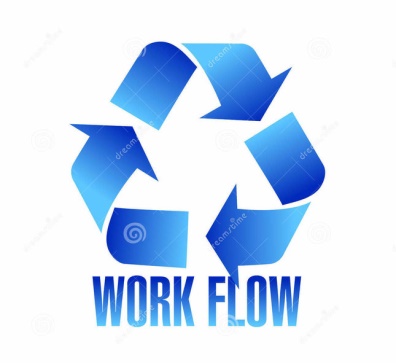 Head Office, New Delhi
Process Compliance Report submitted by Regional Office.
Issue stage-II Clearance.
22
Roles in System (Wildlife Clearances)
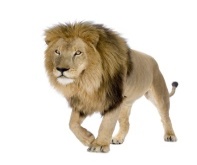 23
Flow of the System (WLC) cont..
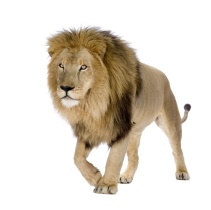 User Agency
Register with the OSMEFWC portal for the credentials. 
After registration, User-id and password will be communicated automatically to the registered email-d of UA. 
Submit application form. If UA requires both clearances (i.e. FC and Wildlife), then first, they have to submit application for FC.
Upload relevant documents (polygon of land required,  etc.) on portal and save it. 
After receiving communication regarding shortcomings (if any) in the proposal, Upload all these details on portal. 
After receiving further communication, User Agency will upload Acknowledgement slip (as a single pdf file) received from the offices of DFOs/Wildlife Wardens. 
If proposal is complete, then UA will receive email regarding Acceptance of the proposal from the DFO.
24
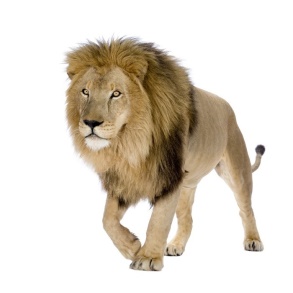 Flow of the System (WLC )cont..
DFO/Wildlife Warden (of the division having maximum extent of protected area needed for the project)
Complete proposal including all relevant documents sent  by UA will be available for viewing. 
Examine the proposal submitted by UA. 
If proposal is incomplete, then DFO may send communication of shortcomings to UA. The reply along with the additional documents (if any) will be sent by UA to DFO.
If proposal is complete, then DFO will send a communication of acceptance of proposal to UA along with a request to upload an acknowledgement slip of the submission of a copy (signed) of original proposal to the other divisions, if any.
After receiving Acknowledgement slip, DFO will upload final Acceptance on portal and proposal will be forwarded to all concerned DFOs  for further processing .
25
Flow of the System (WLC) cont..
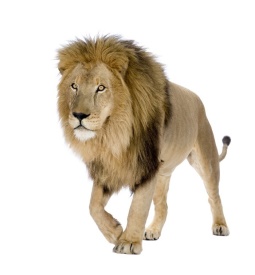 DFO/Wildlife Warden
Complete proposal  (Form-Part-I) including all relevant documents will be available for viewing. 
Can seek Additional/Essential details (if required) from UA .
Process the proposal (Form-Part-II) and upload Site Inspection report and Recommendation on portal.
When Recommendation is uploaded, proposal will be moved to Chief Wildlife Warden for further processing.
26
Flow of the System (WLC) cont..
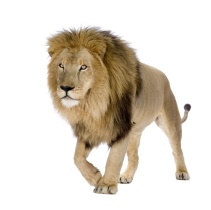 Chief Wildlife Warden
Complete proposal  (Form-Part-I and Part II) including all relevant documents,  recommendation of Wildlife Warden will be available for viewing. 
Can seek Additional/Essential details (if required) from Wildlife Warden.
Upload Site Inspection Report (if any) and Recommendation.
When Recommendation is uploaded, proposal will be moved to State Government for further processing.
27
Flow of the System (WLC) cont..
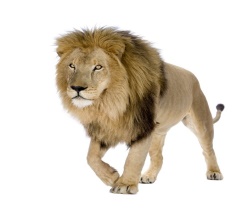 State Secretary/State Government
Complete proposal  (Form-Part-I and Part-II) including all relevant documents,  recommendation of Wildlife Warden and Chief Wildlife Warden will be available for viewing. 
Can seek additional/essential details (if required) from Chief Wildlife Warden.
Upload Recommendations of SBWL and State Government.
When Recommendation is uploaded, proposal will be moved to Head Office (Wildlife division), MoEFCC, New Delhi as per the flow defined in the system for further processing.
28
Flow of the System (WLC) cont..
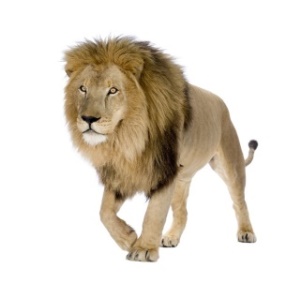 HO(Wildlife), MoEFCC, Delhi
Complete proposal including recommendations and site inspection reports sent by Wildlife Warden, Chief Wildlife Warden and recommendation of State Secretary/SG will be available for viewing. 
Can seek Additional/Essential details (if required) from State Government.
NBWL recommendations (along with decision of Competent Authority) and agenda and minutes of the meeting are uploaded on portal and the decision is communicated  to all stakeholders. 
After this, State Government can upload final recommendation.
29
Q & A
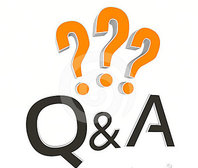 30
Environment & CRZ Clearances (cont)
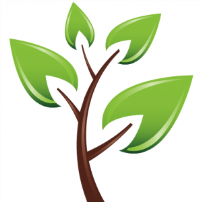 Type of Proposals 
Proposals requiring EC clearance under EIA notification 2006.
Proposals requiring only CRZ Clearance under CRZ Notification 2014.
Proposals requiring both clearances i.e. EC clearance (Category A and Category B both) under EIA notification 2006 and CRZ Clearance under CRZ notification 2011.
31
Environment & CRZ Clearances(cont..)
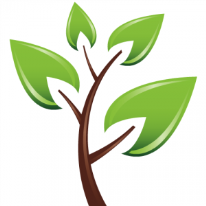 Environment Clearance Process
Two Stage Process:
Grant of TOR:

     If, after accepting category A or category B proposals, Ministry/SEIAA do not take any decision within one month, then, Standard TOR is accorded automatically to the proposal. 

Grant of EC:

TOR accorded proposals
Proposals without TOR
32
Environment Clearance Process
Projects without TOR
For Direct EC Clearance
TOR accorded projects
For EC Clearance
MoEFCC
(Category A Projects)
SEIAA
(Category B Projects)
SEAC
(Category B Projects)
EC Clearance
33
Environment & CRZ Clearance Process
Applications for CRZ Clearance Only
Applications for EC+CRZ Clearance
SCZMA
MoEFCC
SEIAA
State/UT PA
CRZ Clearance
EC + CRZ Clearance
CRZ Clearance
EC + CRZ Clearance
CRZ Clearance
34
Roles in System for Category-A (EC)
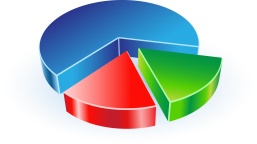 35
Roles in System for Category-A (EC+CRZ)
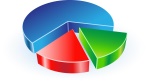 36
Roles in System for Category-B (EC)
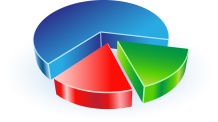 37
Roles in System for Category-B (EC/EC+CRZ)
38
Roles in System for proposals for CRZ Clearance only
39
Flow of the System (Category-A,EC)cont..
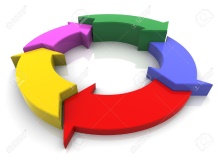 Proponent
Register with the OSMEC portal for the credentials. 
After registration, User-id and password will be communicated automatically to the registered email-d of proponent. 
Enter details of Form available under My Proposal tab.
Upload relevant documents on portal and save it. Then, wait for further communication from Sector Head. 
After receiving communication regarding shortcomings (if any) in the proposal, Upload all these details (through Essential Details Sought module) on portal. Wait for further communication from MS/Sector head (MoEFCC).
If proposal is complete, then Proponent will receive email regarding Acceptance of the proposal from the department. 
Proponent will be asked to submit a signed copy of the proposal in the concerned section of the sector.
40
Flow of the System (Category-A,EC) cont..
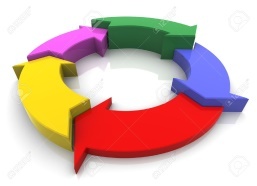 Member Secretary (MS)/Sector Head
Complete proposal including all relevant documents sent  by Proponent will be available for viewing. 
Examine the proposal submitted by Proponent. 
If proposal is incomplete, then Member Secretary may send communication of shortcomings to Proponent through EDS module. 
If proposal is complete, then MS will send a communication of acceptance of proposal to Proponent along with a request to submit a signed copy of proposal in the Ministry.  
.
41
Flow of the System (Category-A,EC )cont..
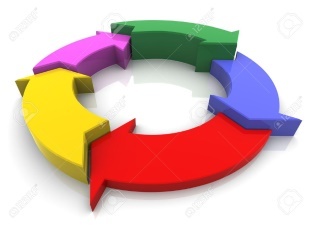 After receiving signed copy, will start the process to consider the proposal in next EAC meeting.
Upload Agenda and Minutes of the Meeting of EAC.
Upload TOR/EC letter after the approval of competent authority.
42
Flow of the System (Category-B,EC)cont..
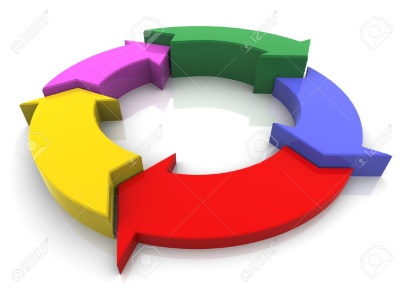 Proponent
Register with the OSMEC portal for the credentials. 
After registration, User-id and password will be communicated automatically to the registered email-id of proponent. 
Enter details of Form available under My Proposal tab.
Upload relevant documents on portal and save it. Then, wait for further communication from MS of SEIAA. 
After receiving communication regarding shortcomings (if any) in the proposal, Upload all the required details on portal. Wait for further communication from MS of SEIAA.
If proposal is complete, then Proponent will receive email regarding Acceptance of the proposal from SEIAA.
Proponent will be asked to submit a signed copy of the proposal to SEIAA Office.
43
Flow of the System (Category-B,EC )cont..
Member Secretary (MS) of SEIAA
Complete proposal including all relevant documents sent  by Proponent will be available for viewing. 
Examine the proposal submitted by Proponent. 
If proposal is incomplete, then Member Secretary may send communication of shortcomings to Proponent through EDS module. 
If proposal is complete, then MS will send a communication of acceptance of proposal to Proponent along with a request to submit a signed copy of proposal in SEIAA Office.  
After receiving signed copy, will forward the proposal to MS of SEAC.
44
Flow of the System (Category-B,EC) cont..
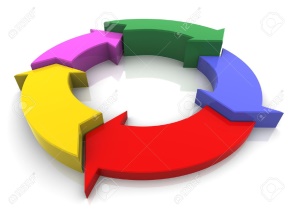 Member Secretary (MS) of SEAC
Complete proposal including all relevant documents sent  by Proponent will be available for viewing. 
Examine the proposal forwarded by MS of SEIAA. 
If proposal is incomplete or any other details are required, then Member Secretary may send communication of shortcomings to SEIAA through EDS module. 
If proposal is complete, will start process for the consideration in next SEAC meeting.
Upload Agenda and Minutes of the Meeting. 

When Recommendation is uploaded, proposal will be moved to SEIAA.
45
Flow of the System (Category-B,EC )cont..
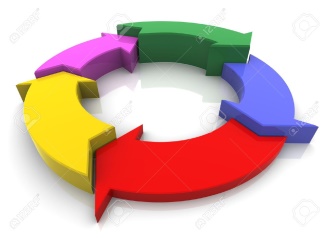 Member Secretary (MS) of SEIAA
Complete proposal including all relevant documents and recommendation of SEAC will be available for viewing.
Conduct a meeting of SEIAA members.
May send back to SEAC for further consideration.
Upload the Final Recommendation on Portal.
46
Flow of the System(CRZ CLearance)cont.
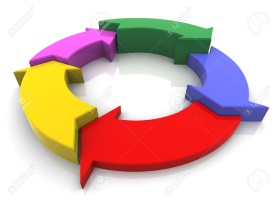 CRZ Clearance:
Projects are submitted to SCZMA.
     After recommendation of SCZMA:
Category-A projects will be forwarded to MoEFCC.
Category-B projects will be forwarded to SEIAA.
Projects requiring CRZ Clearance only will be forwarded either to State/UT planning authority, SEIAA or MoEFCC depending upon the category of the project.
Category-A projects will be decided as per the flow defined for Category- A projects for EC.
Category-B projects will be decided as per the flow defined for category-B projects for EC.
State/UT Planning Authority level user will upload the recommendation of the projects forwarded to them.
47
Flow of the System
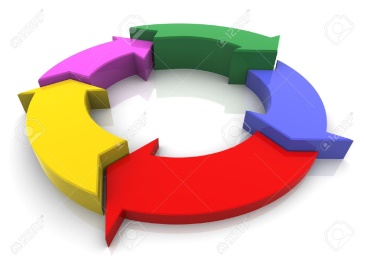 Automatic mailer notifications will be triggered for each and every transaction committed in the portal.
The status of the proposal will be updated at each transaction and the same would be reflected automatically in the reports available in public domain.
48
Q & A
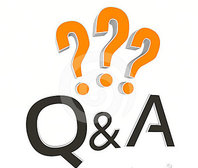 49
.
Technical Contact:
R K Pathak
Sr Technical Director (NIC, MoEFCC)
rkpathak@nic.in
monitoring-fc@nic.in
monitoring-ec@nic.in
011-24695407
50